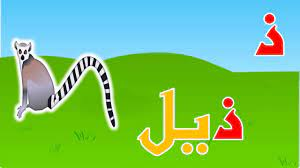 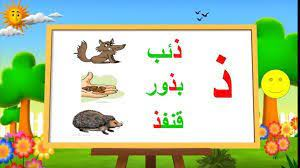 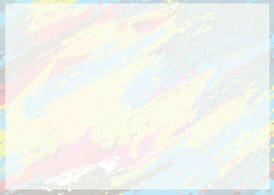 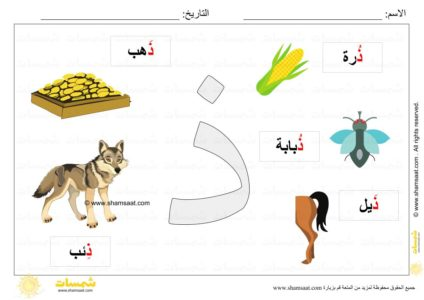 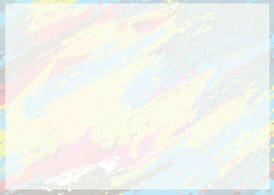 ذا      ذو      ذي ذَ      ذُ     ذِذْ
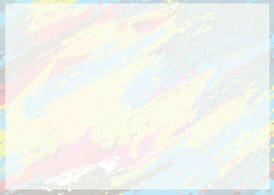 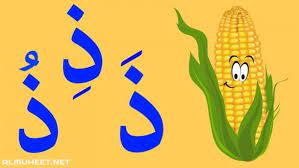 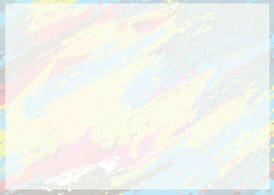 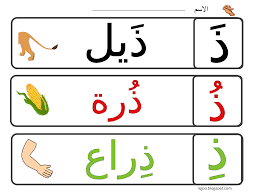 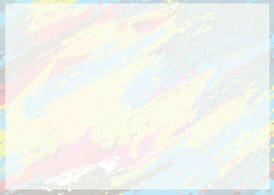 حرف الذال
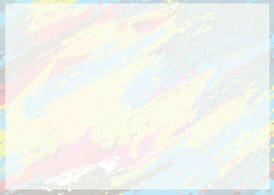 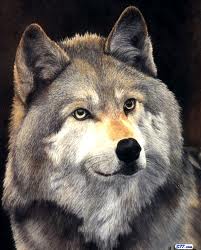 ذئب
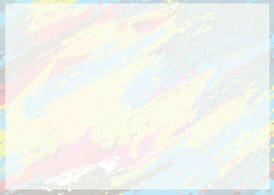 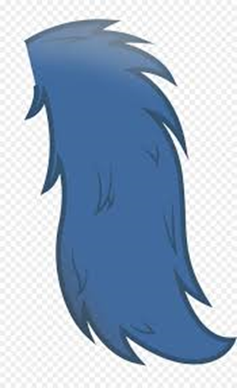 ذيل
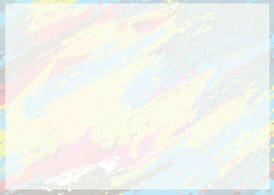 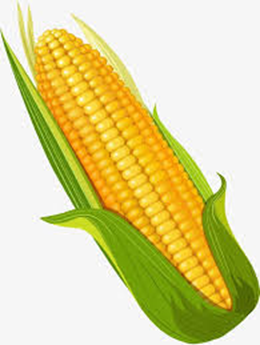 ذرة
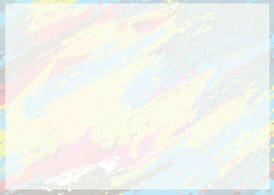 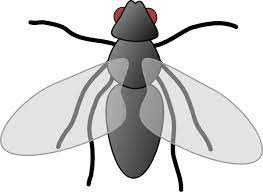 ذبابة
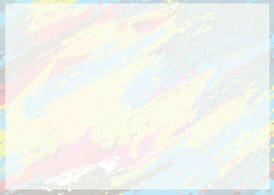 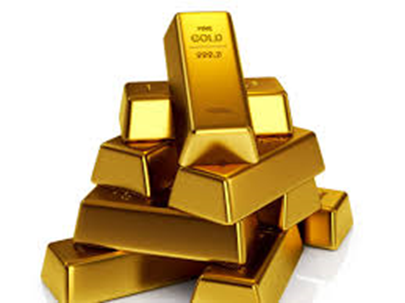 ذهب
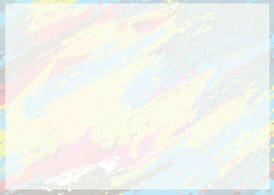 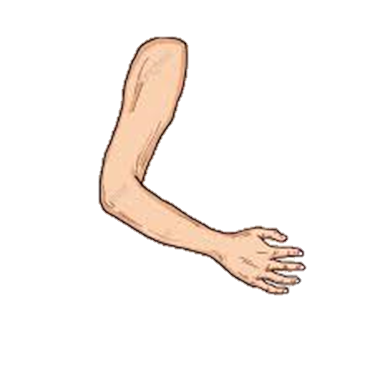 ذراع
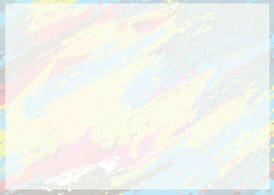 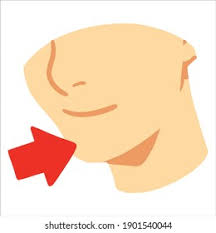 ذقن
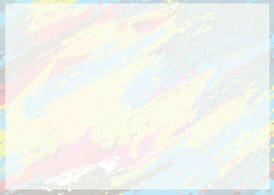 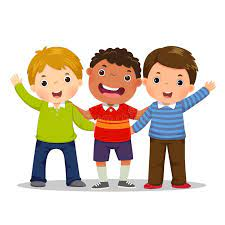 ذكور